Hoeveel vingers steek ik op?
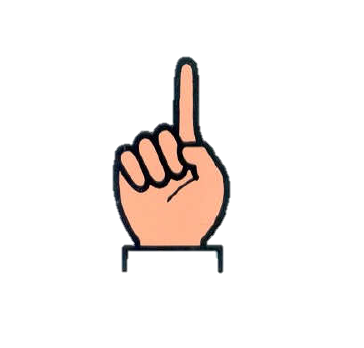 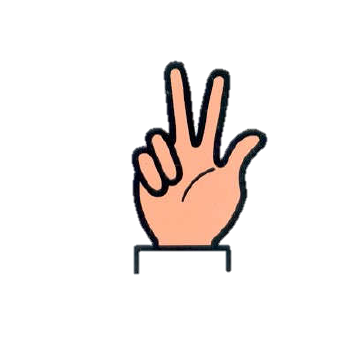 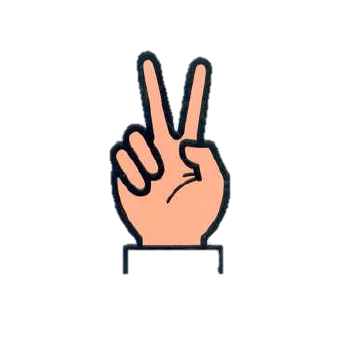 Digibordpeuters
16-8-2014
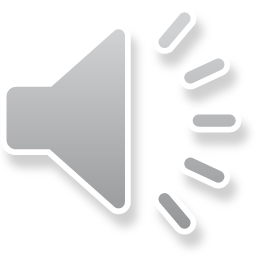 Waar zie je 3 vingers?
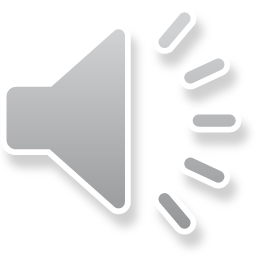 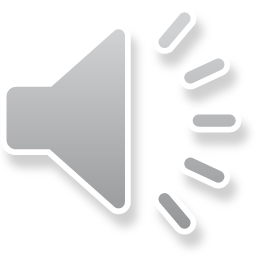 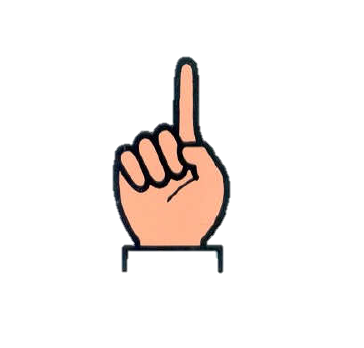 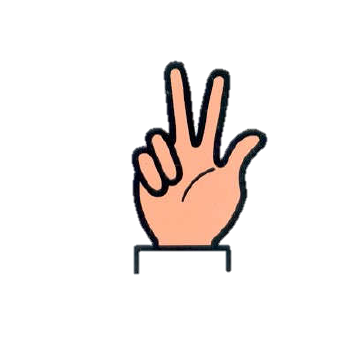 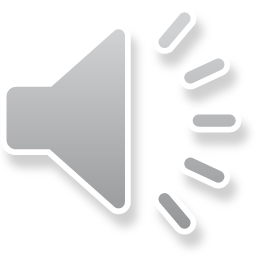 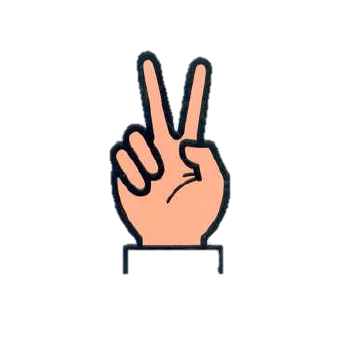 digibordpeuters
16-8-2014
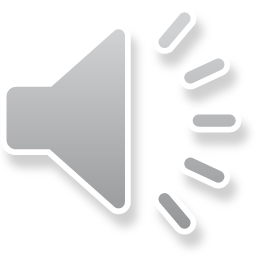 Waar zie je 2 vingers?
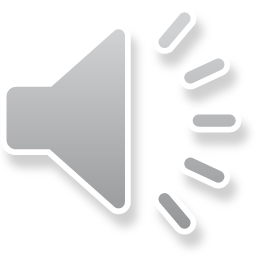 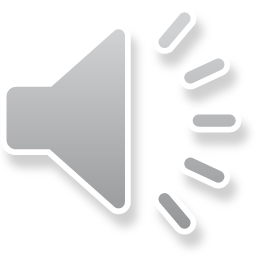 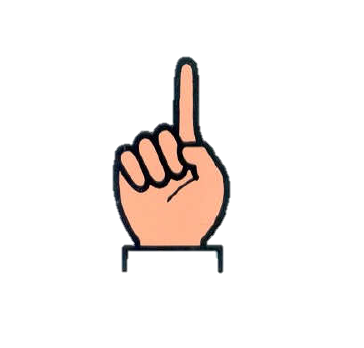 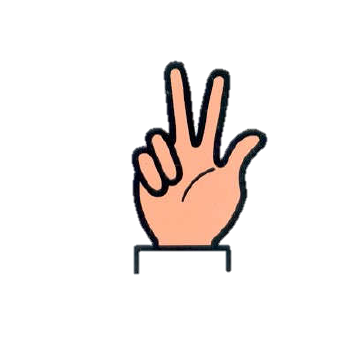 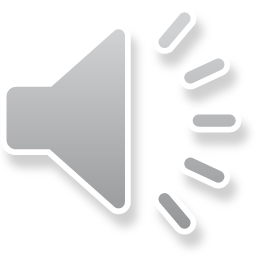 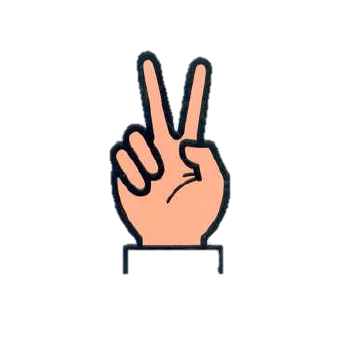 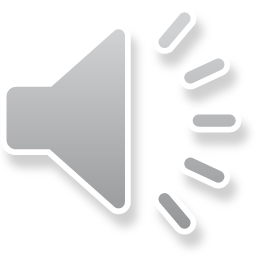 digibordpeuters
16-8-2014
Waar zie je 1 vinger?
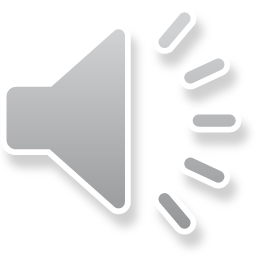 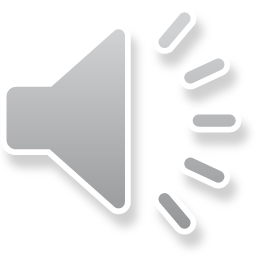 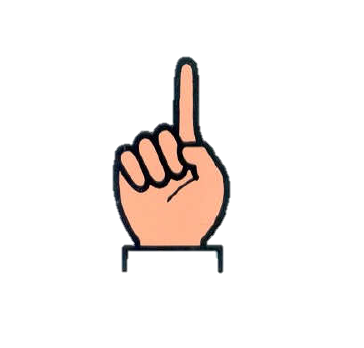 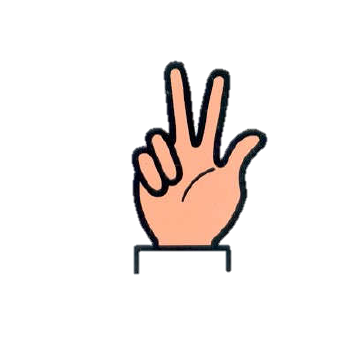 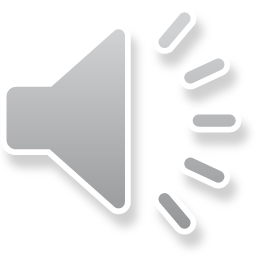 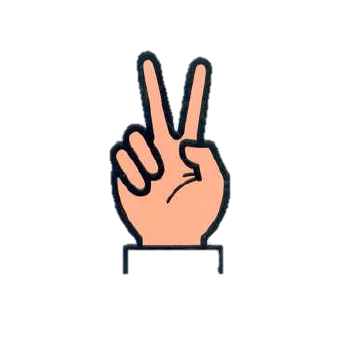 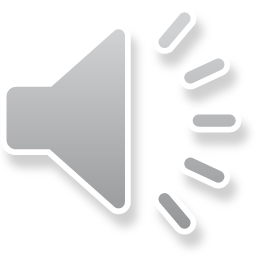 digibordpeuters
16-8-2014
Waar zie je 4 vingers?
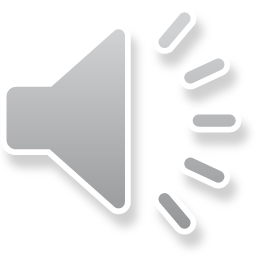 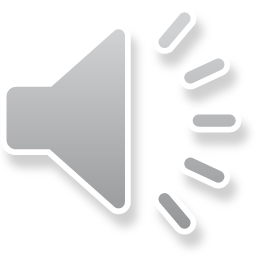 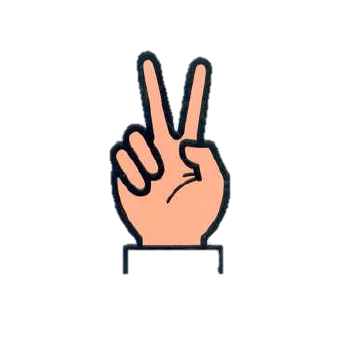 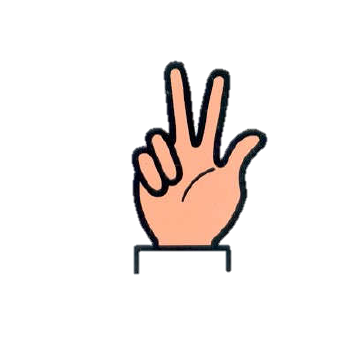 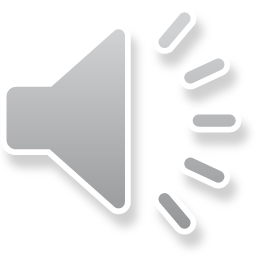 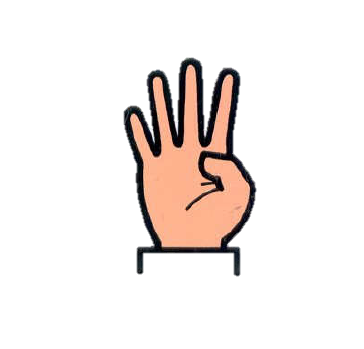 digibordpeuters
16-8-2014
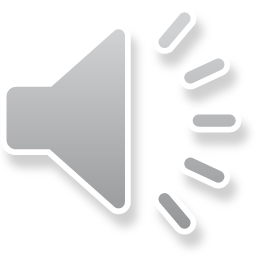 Waar zie je 3 vingers?
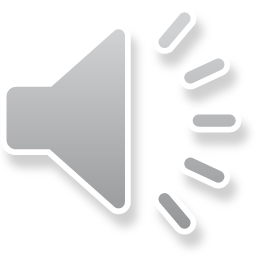 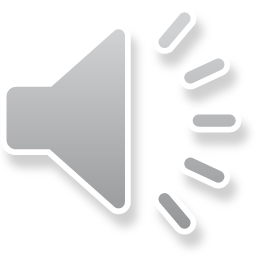 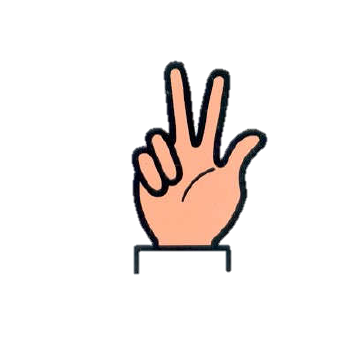 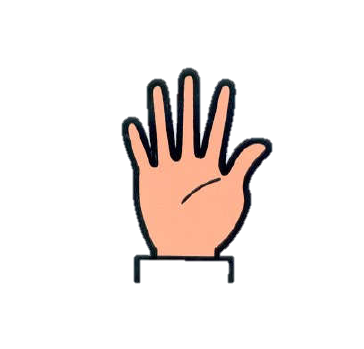 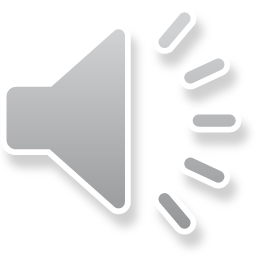 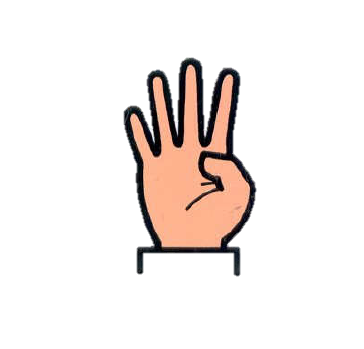 digibordpeuters
16-8-2014
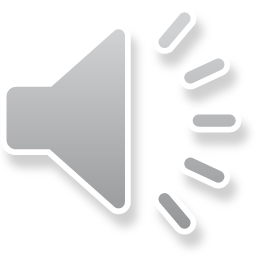 Waar zie je 5 vingers?
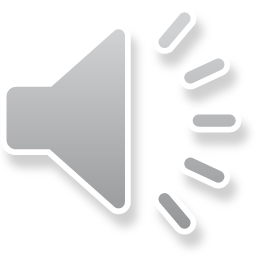 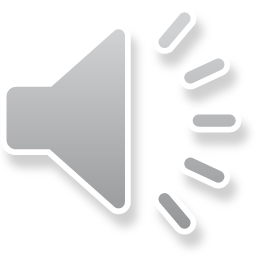 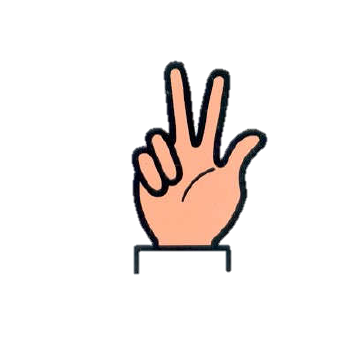 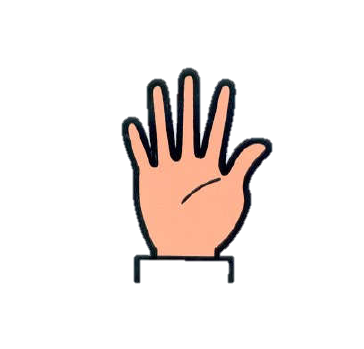 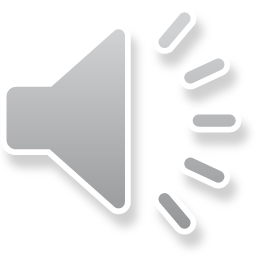 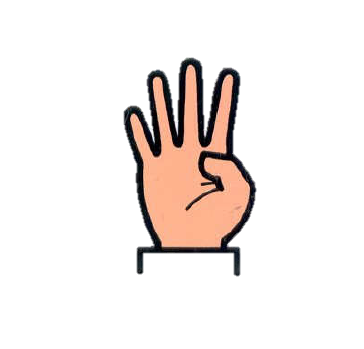 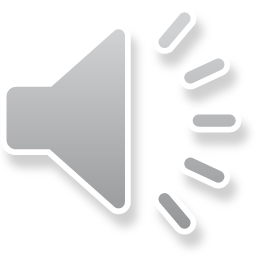 digibordpeuters
16-8-2014
Waar zie je 4 vingers?
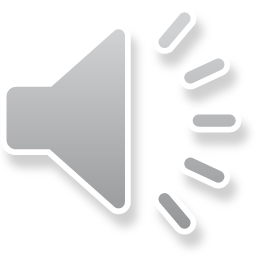 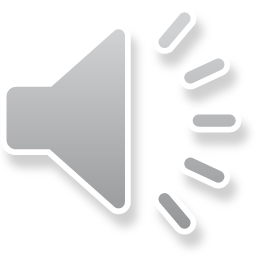 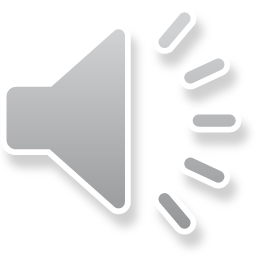 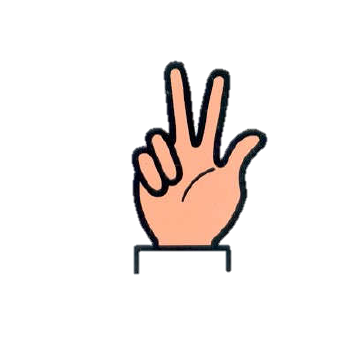 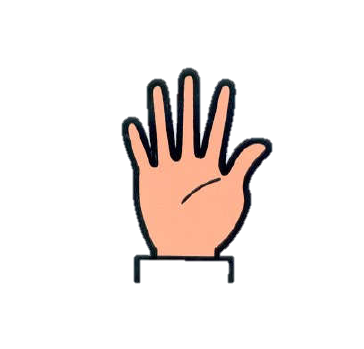 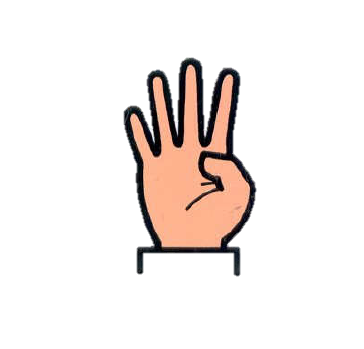 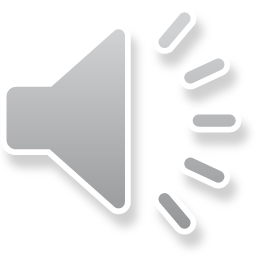 digibordpeuters
16-8-2014
Waar zie je 3 vingers?
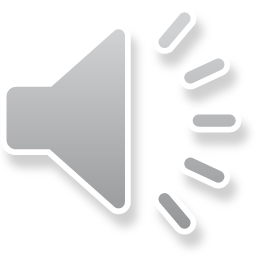 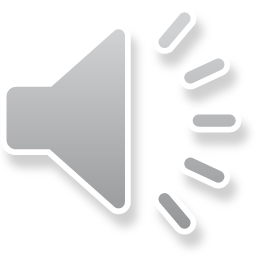 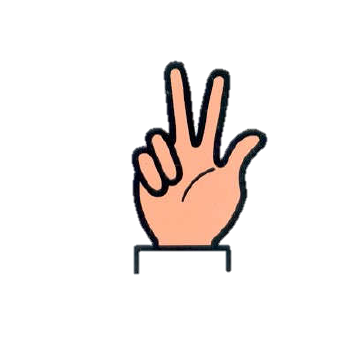 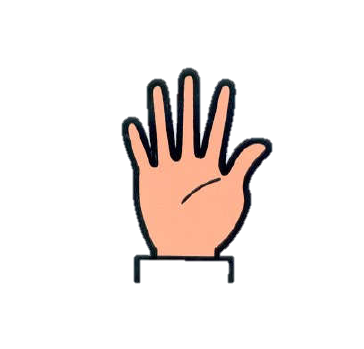 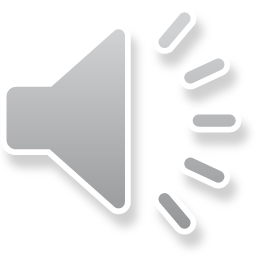 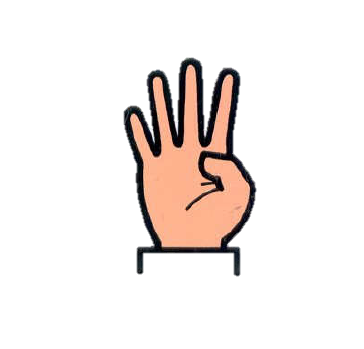 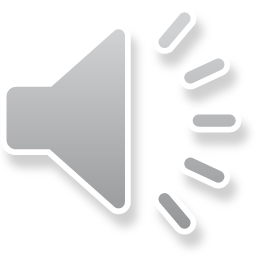 digibordpeuters
16-8-2014
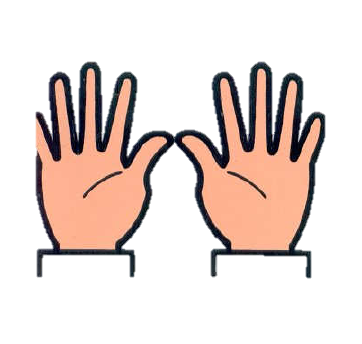 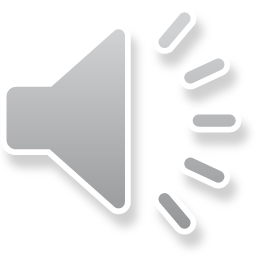 digibordpeuters
16-8-2014